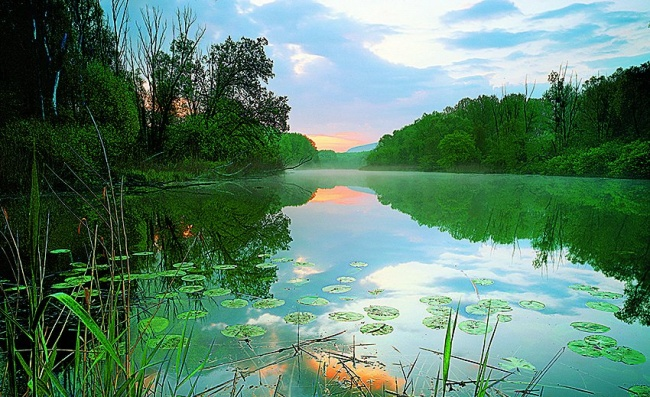 VODA A JEJ OKOLIE
Vypracovala: Mgr. B. Čižmárová
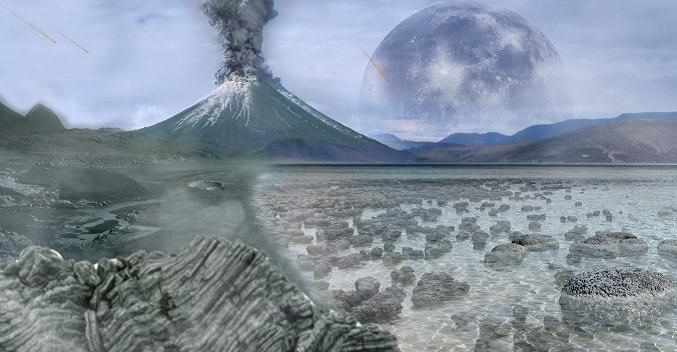 Vo vode vznikol život pred miliardami rokov
V prírode sa vyskytuje voda:
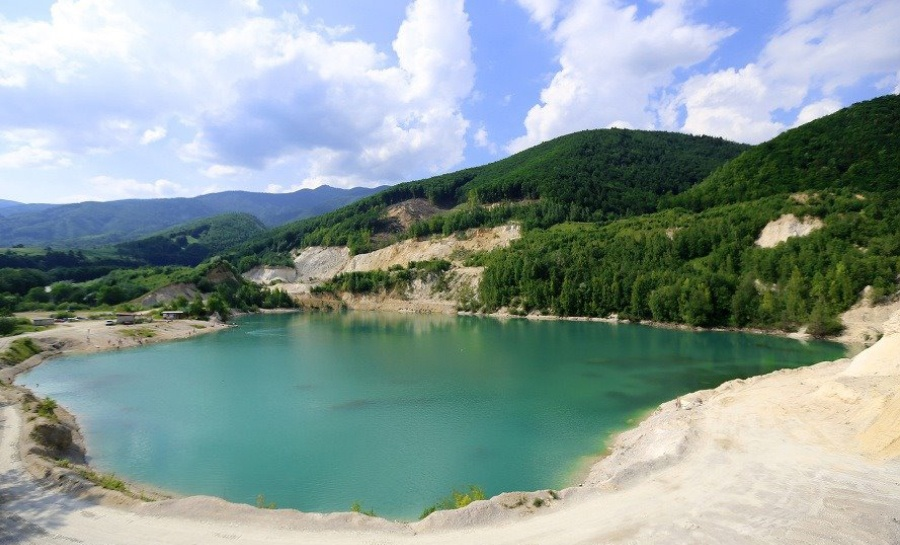 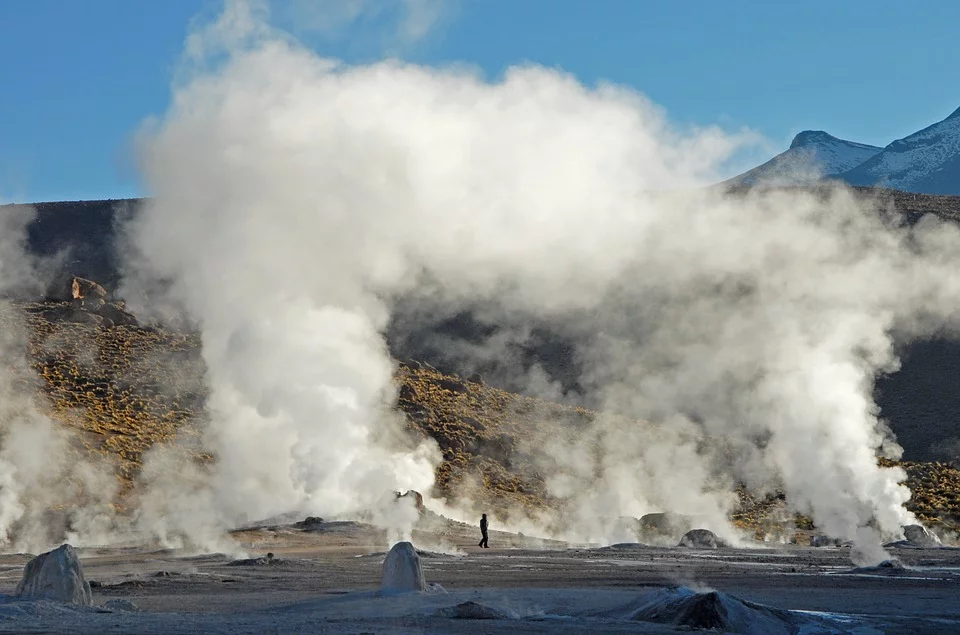 Plynná ( vodná para)
Kvapalná ( dážď, moria, rieky)
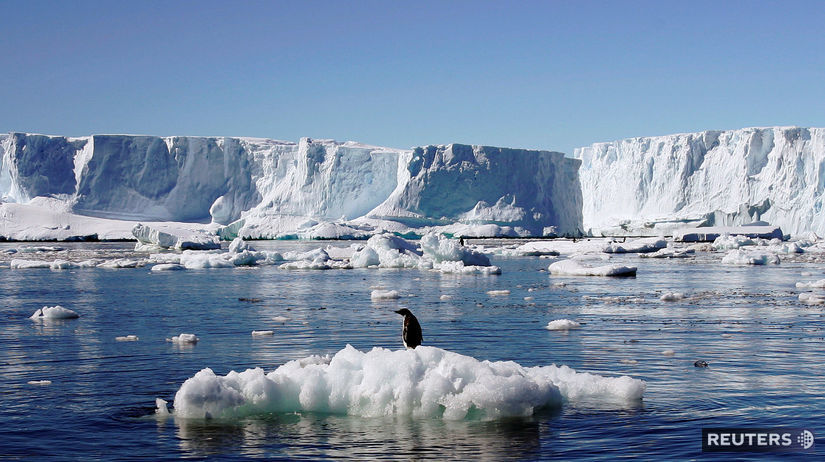 Tuhá ( sneh, ľad)
Vo vode sa rozpúšťajú plyny KYSLÍK ( na dýchanie Ž) a OXID UHLIČITÝ ( rastliny ho potrebujú na fotosyntézu).
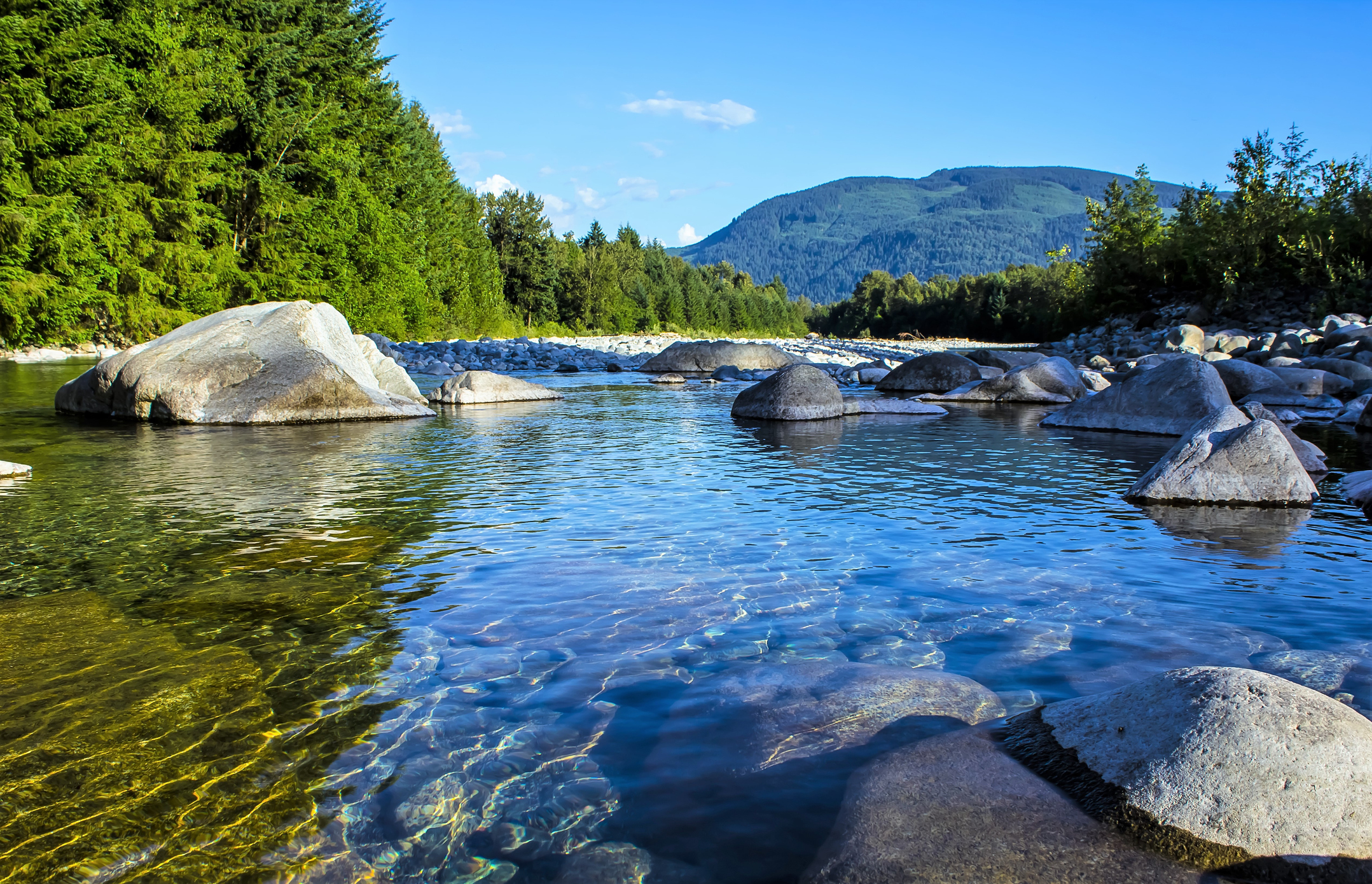 O2
CO2
HUSTOTA VODY je najväčšia pri T = 4°C ( na dne). Najmenšia hustota– ĽAD Ľad slúži ako tepelná vrstva, chráni živočíchy.
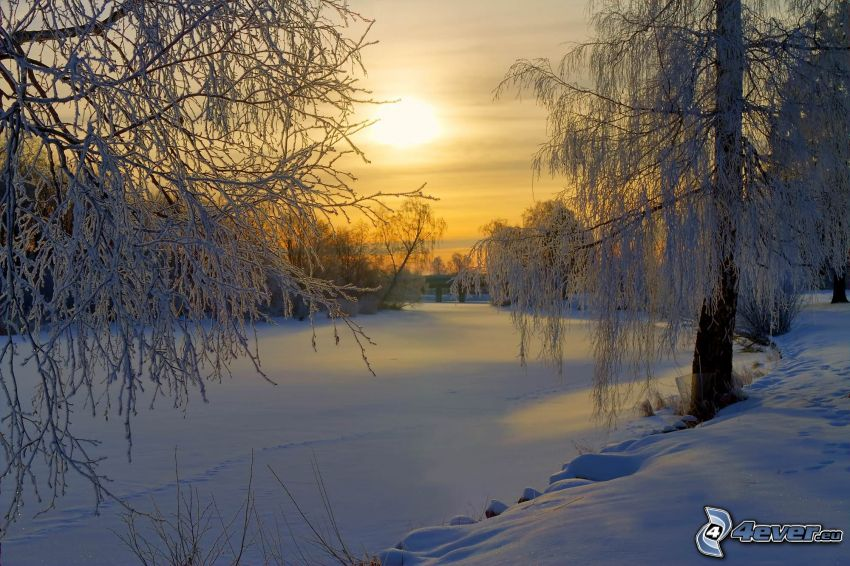 OBSAH SOLÍ
slaná voda 
 moria, oceány;
sladká voda – kontinentálna
rieky, jazerá...
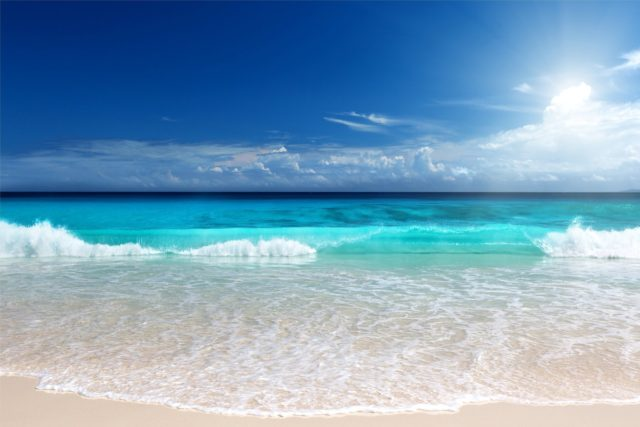 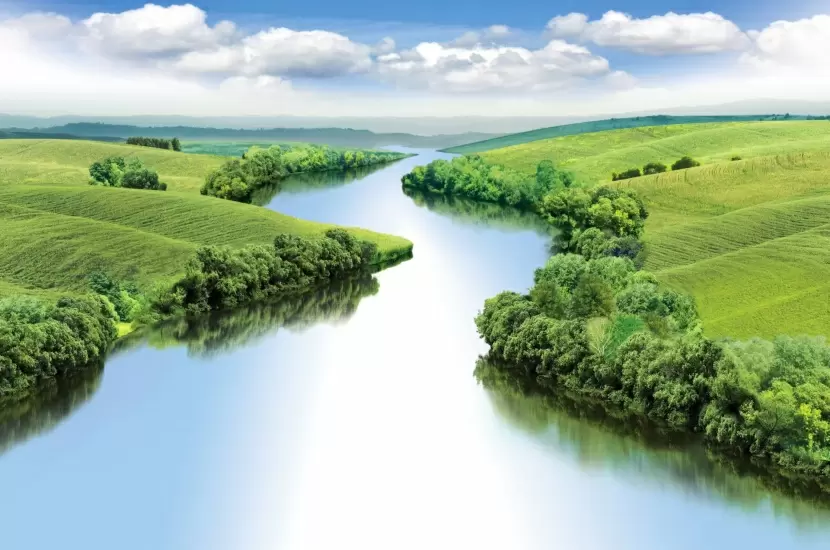 Voda je v neustálom pohybe – hovoríme o kolobehu vody
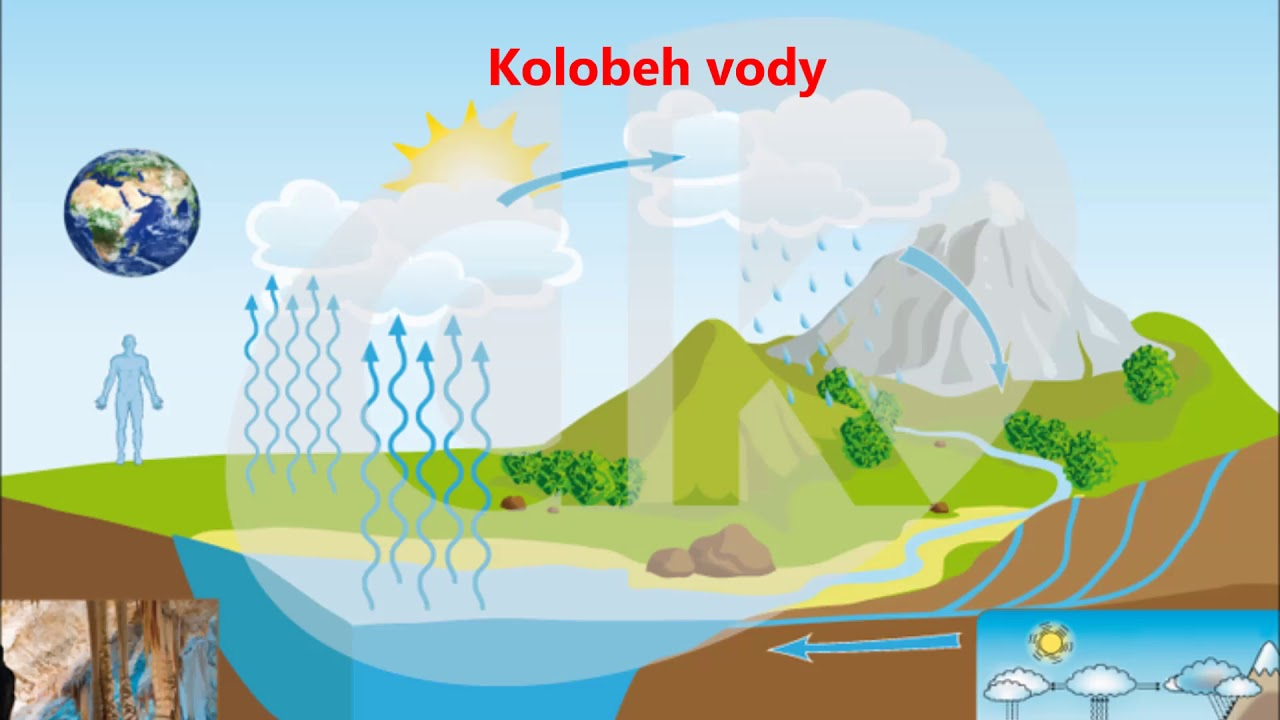 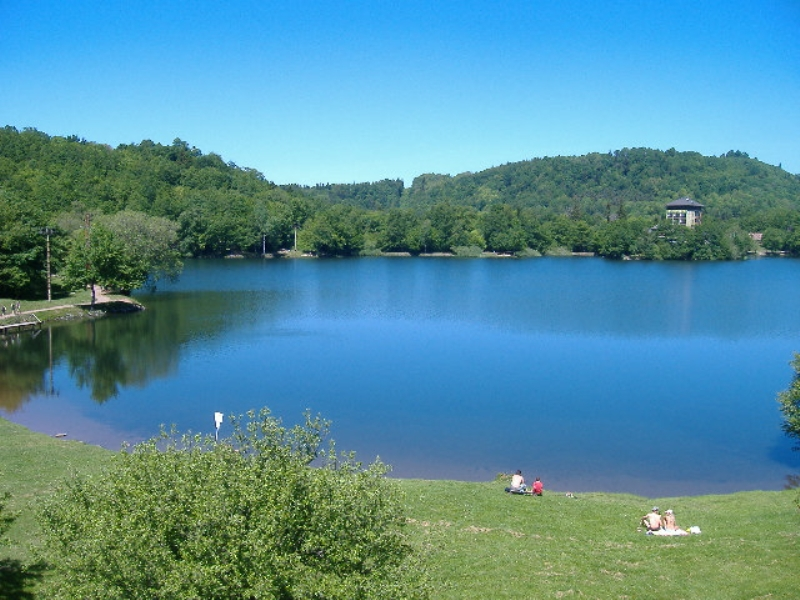 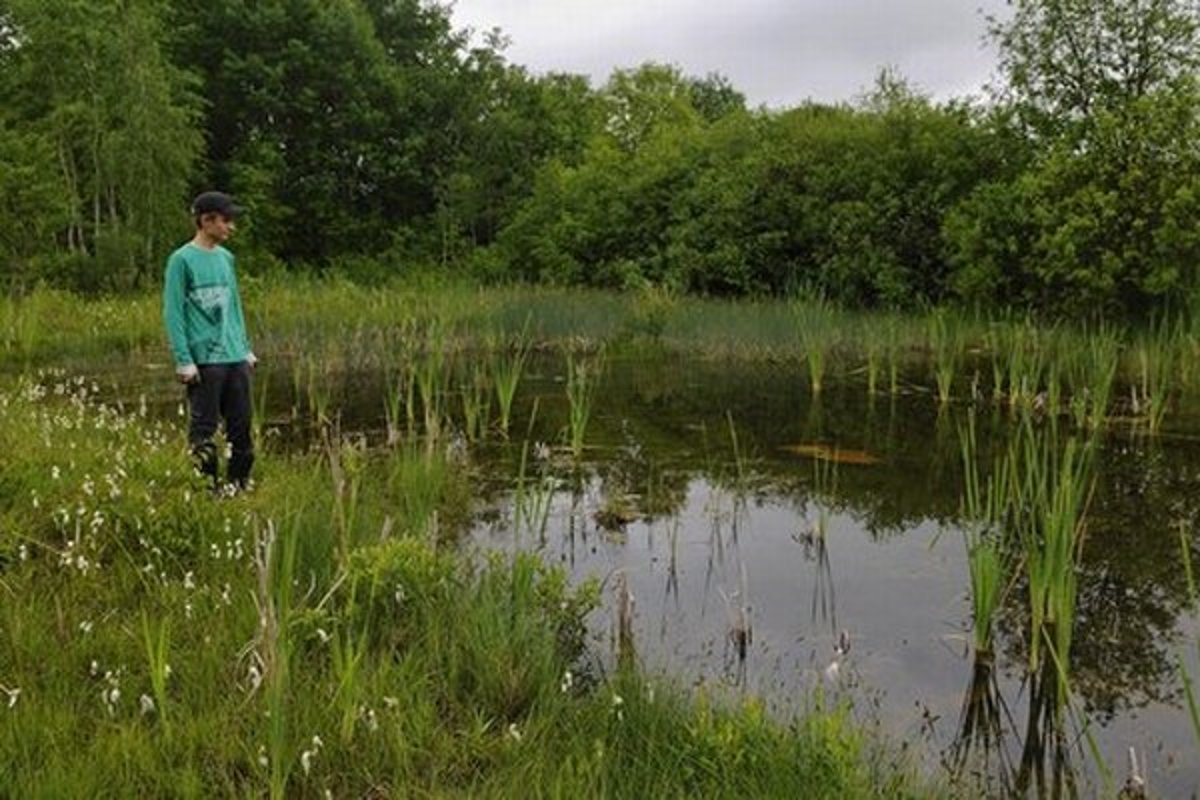 jazerá
močiare
STOJATÉ VODY
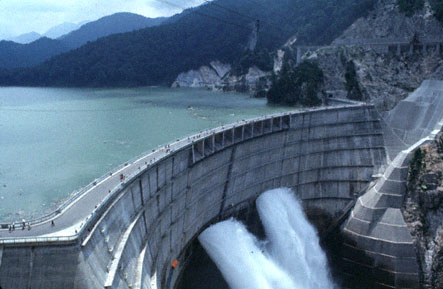 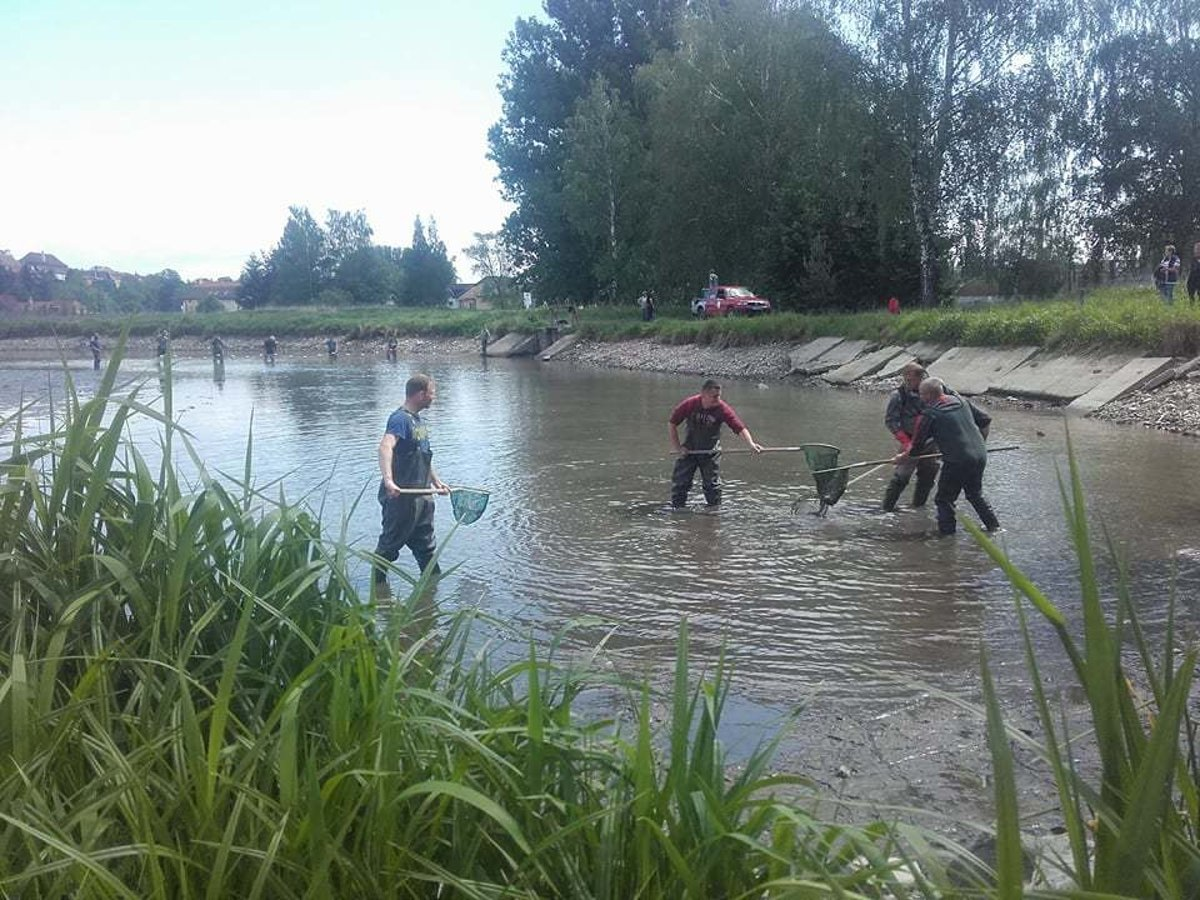 rybníky
vodné nádrže
STOJATÉ VODY
Vo vode sa vznášajú riasy, pláva hmyz a ryby.
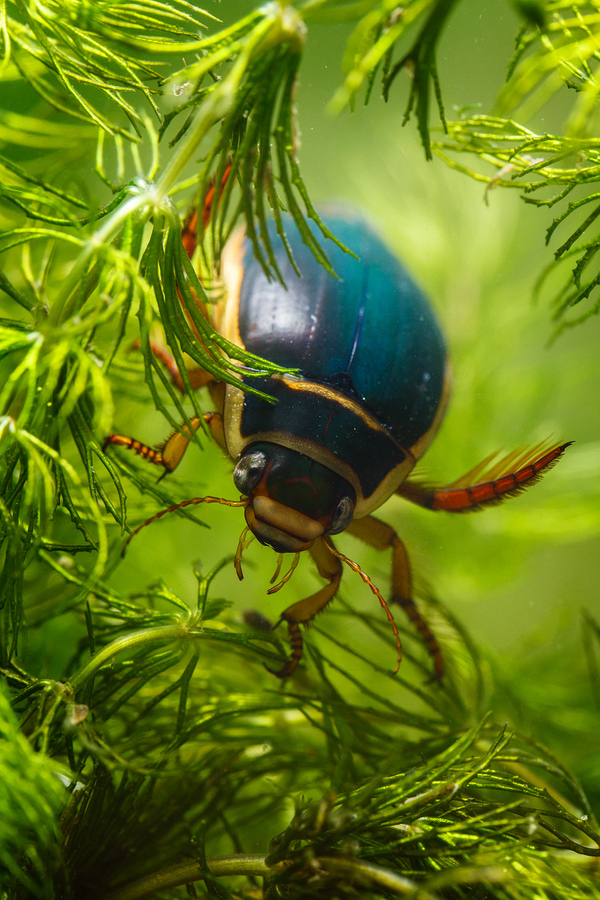 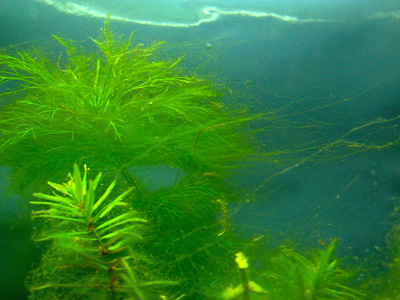 Na brehu hniezdia vtáky.
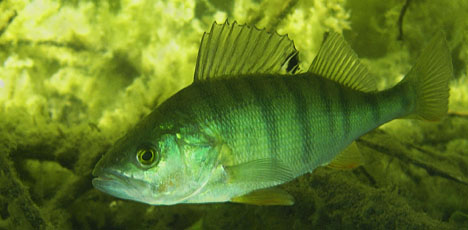 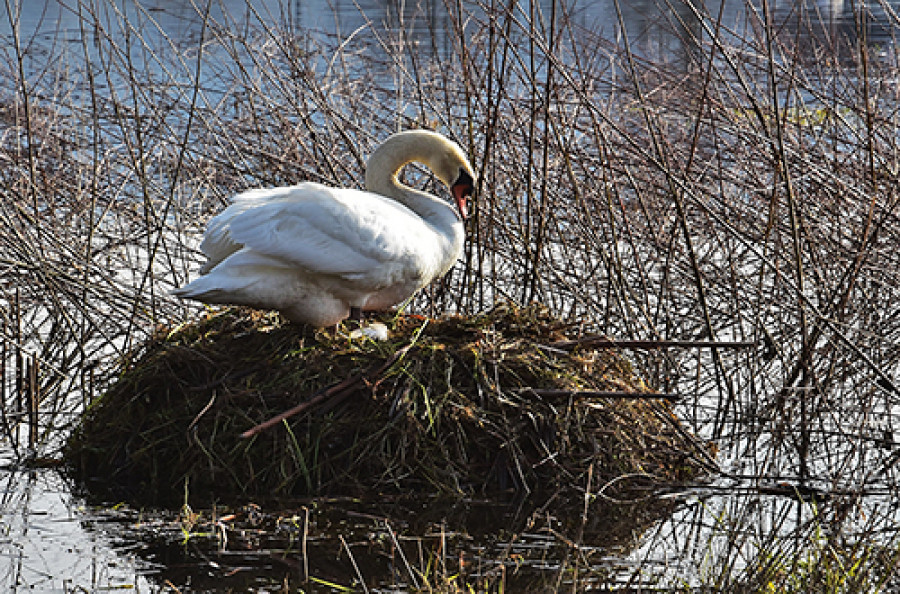 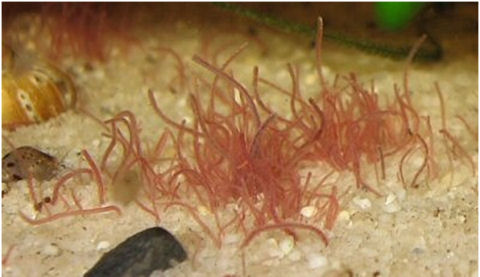 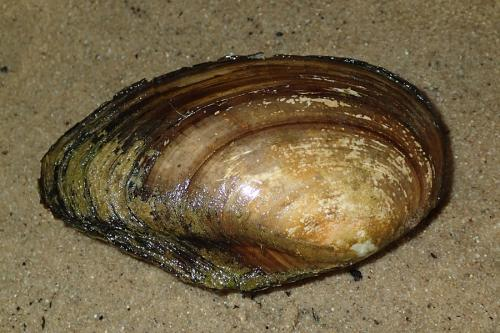 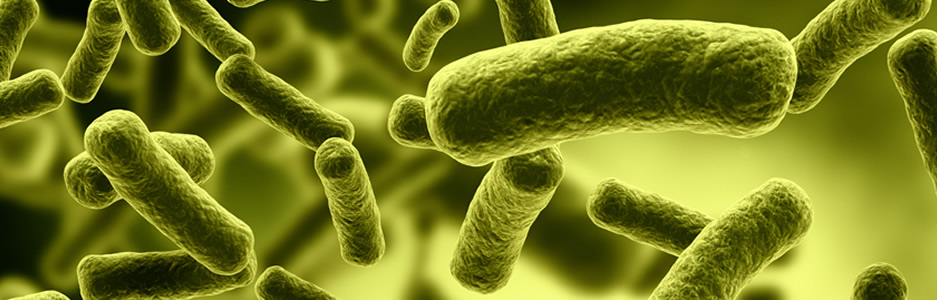 Na dne žijú baktérie, bahenník škľabky.
TEČÚCE VODY
Bystriny, potoky, rieky, kanály.
Rýchlo tečúca voda je čistá, studená s dostatkom kyslíka.
Rastliny majú menší vzrast, pevnejšie stonky.
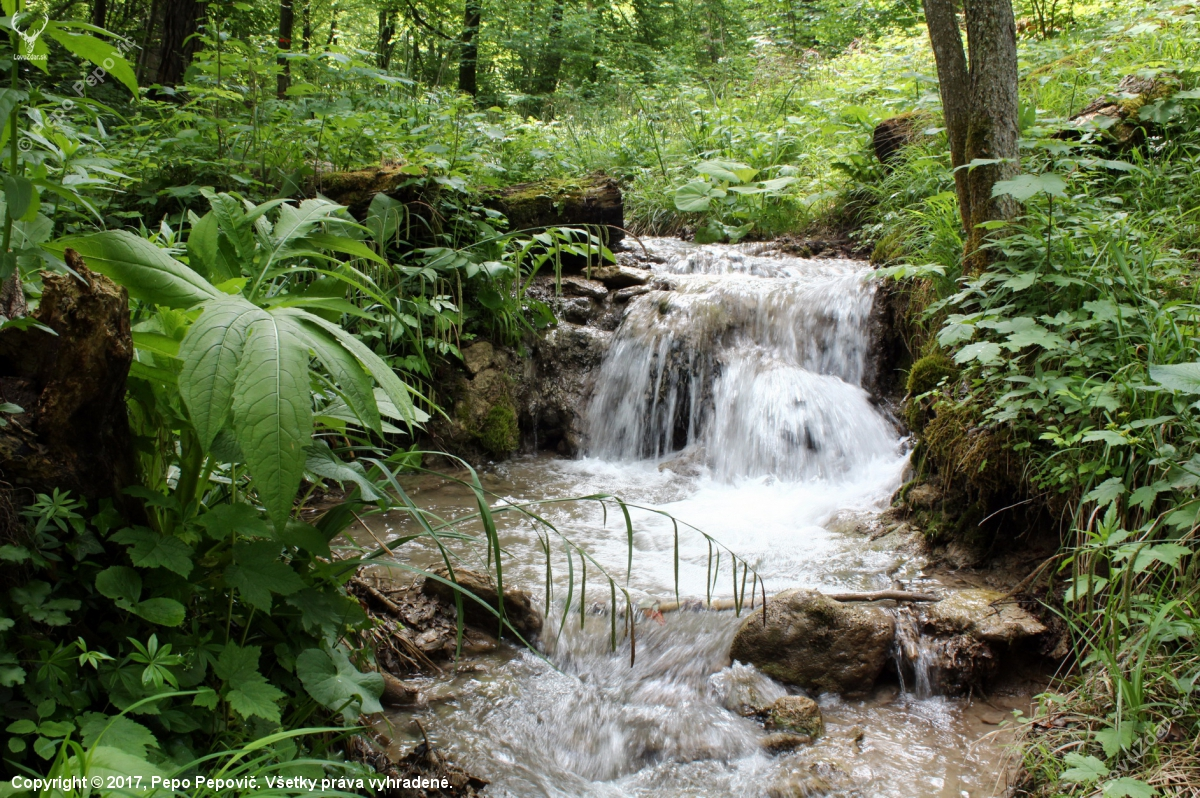 V rýchlotečúcej vode žijú: pijavice, mäkkýše, larvy hmyzu, raky.Na brehu žije rybárik, vydra, bobor
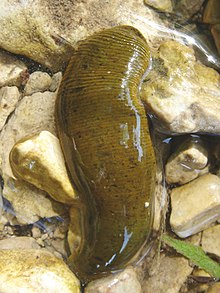 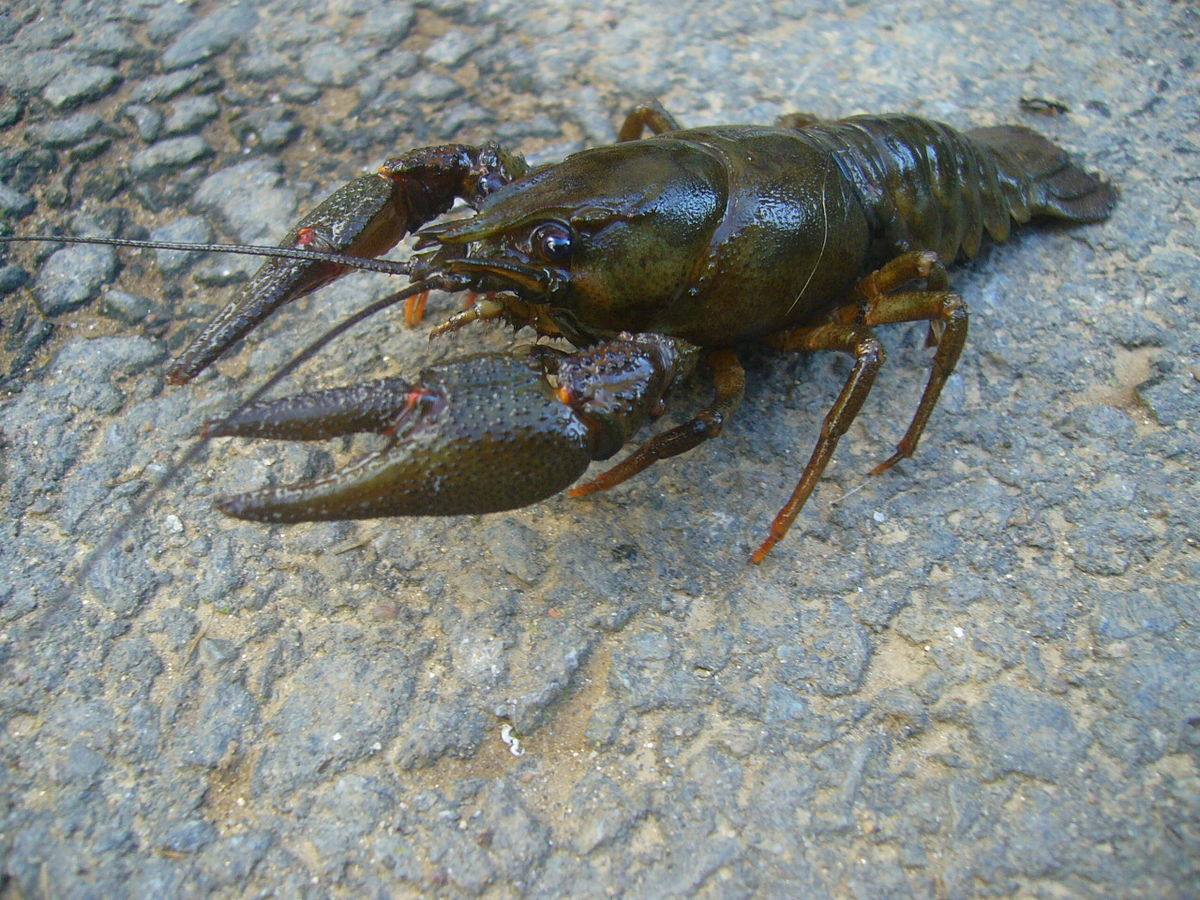 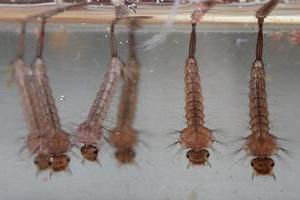 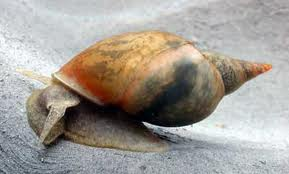 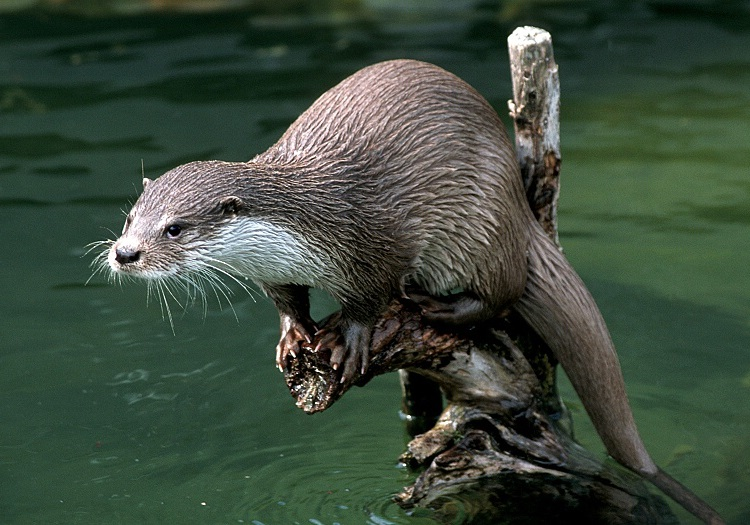 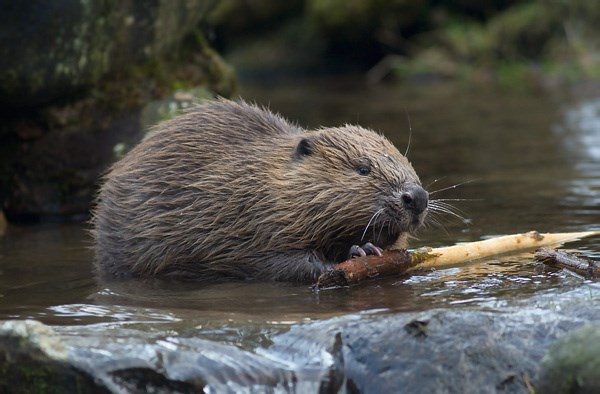 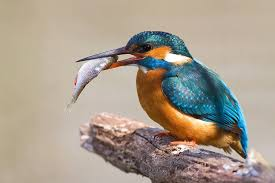 STREDNÝ TOK
Voda tečie pomalšie. Žijú tu šťuky, sumce, bociany.
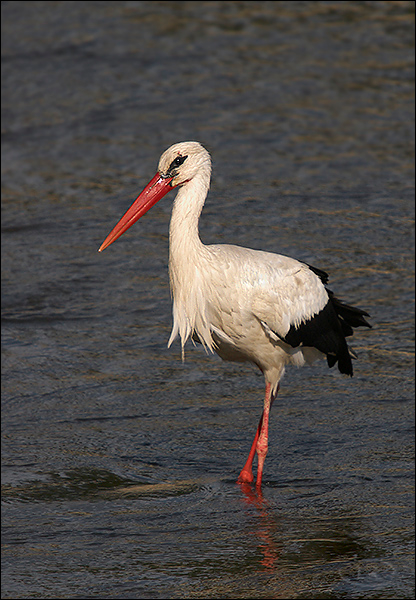 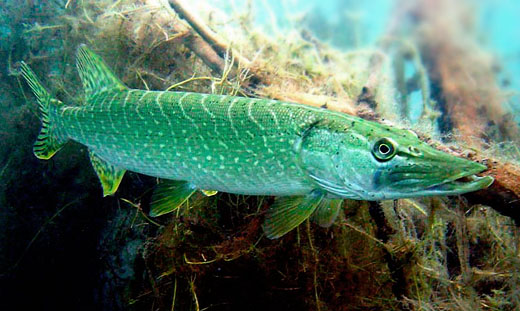 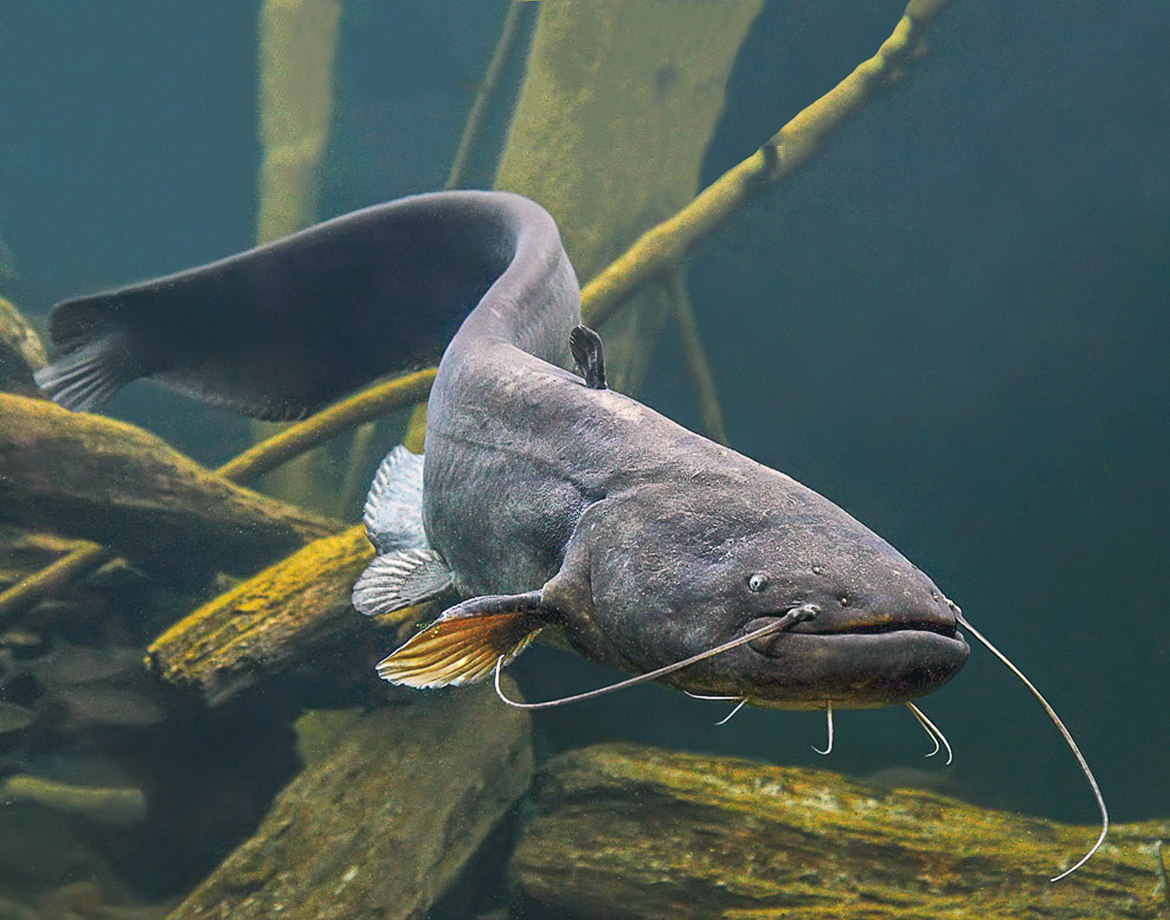 Ďakujem za pozornosť.